Main parts
CAD window
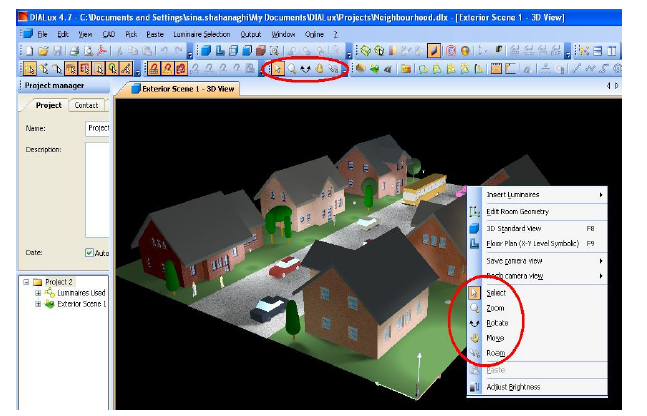 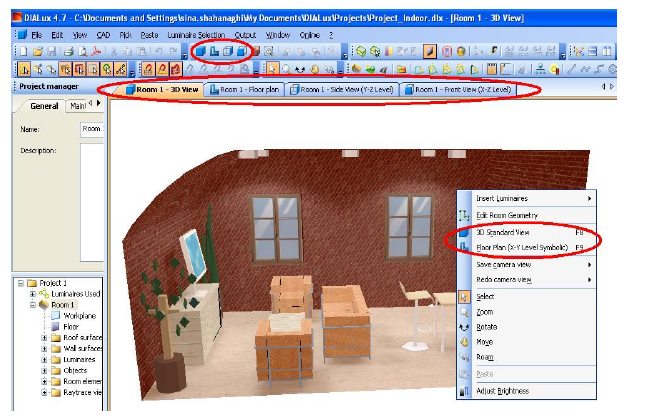 Object
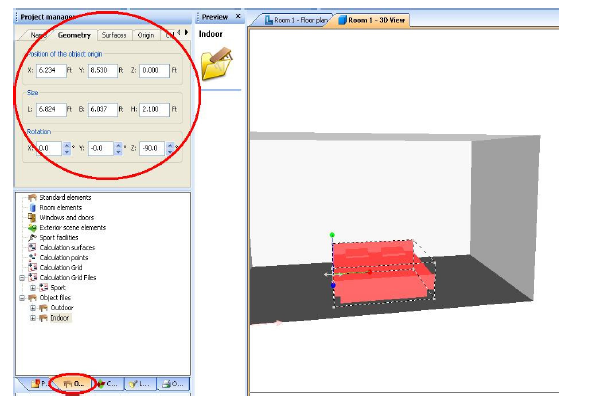 Color
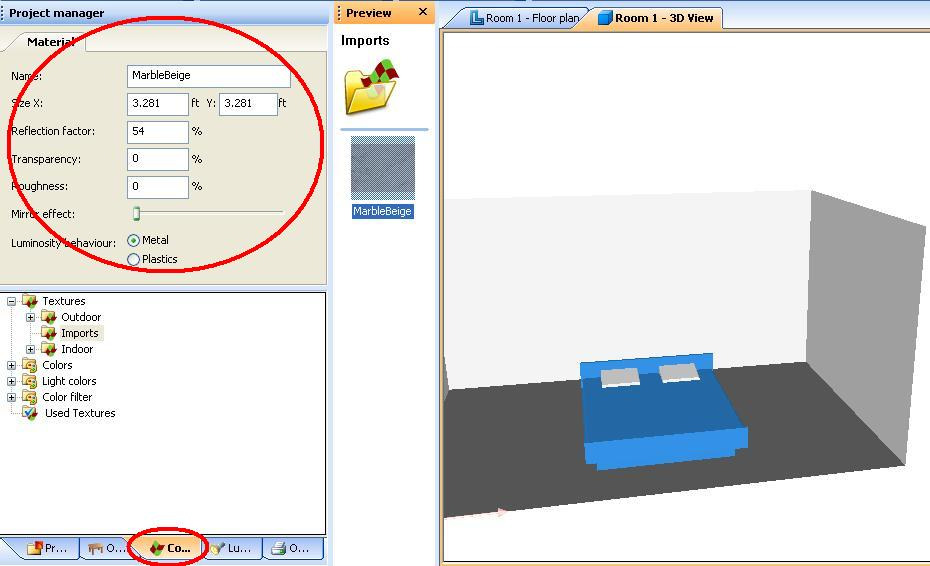 Luminaries
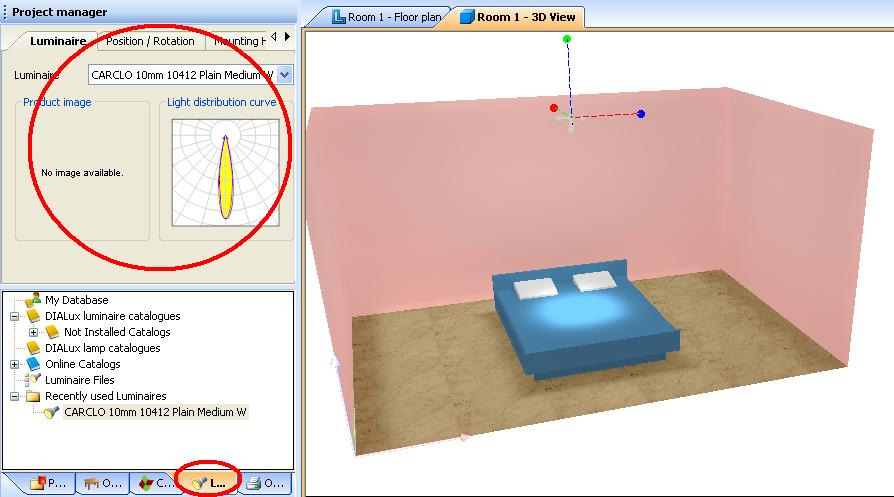 Output
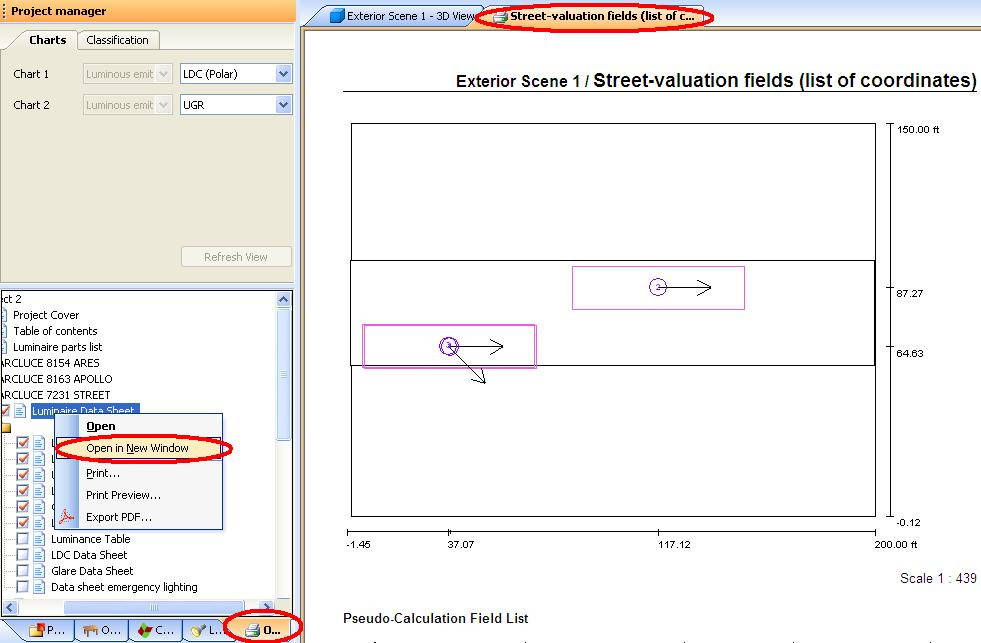 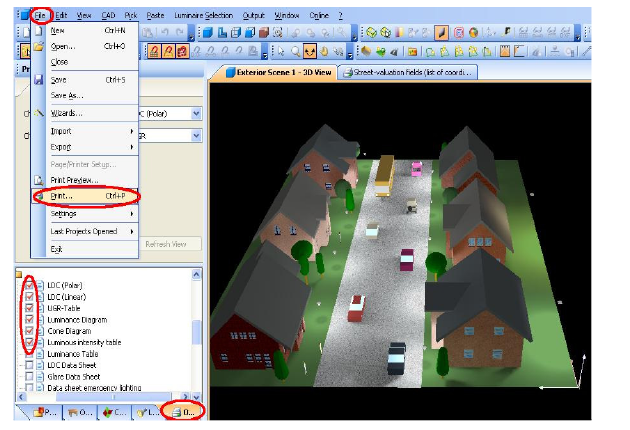 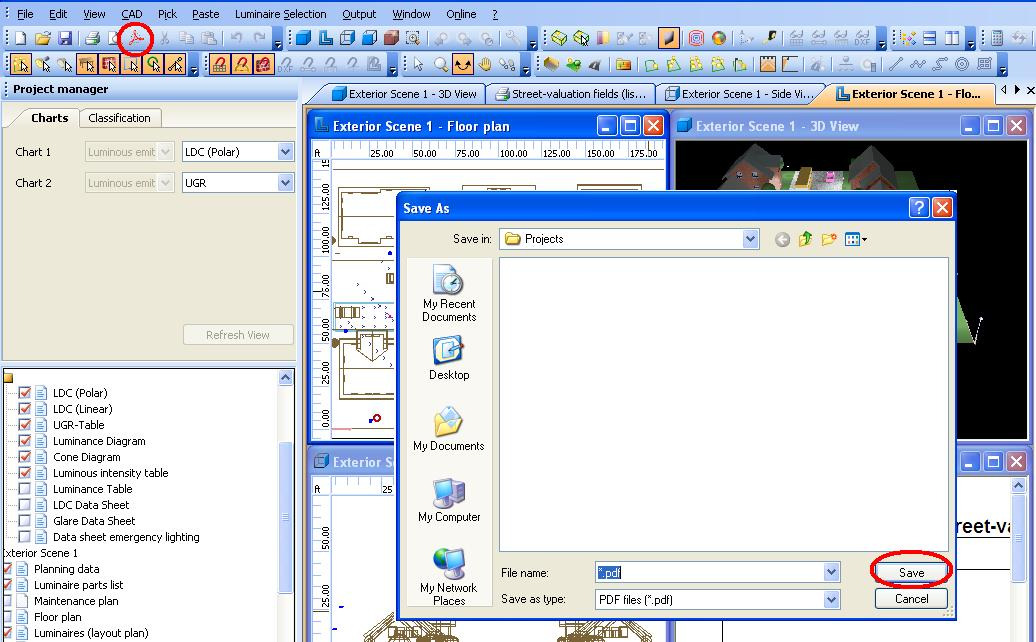 The guide
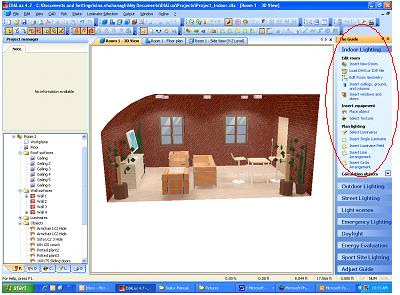 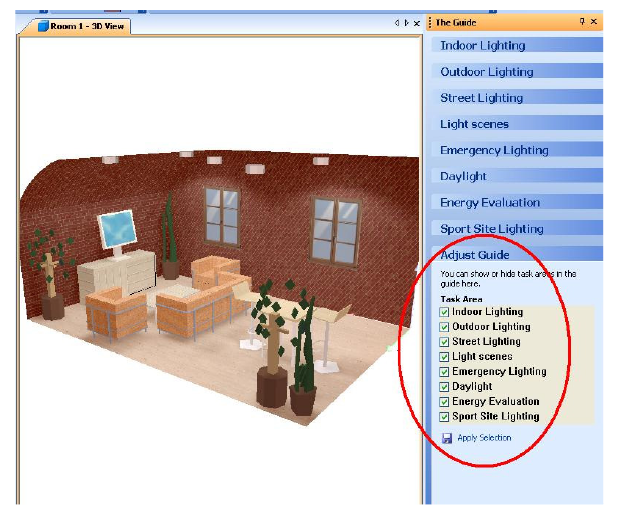